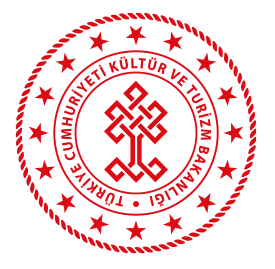 KARSİL KÜLTÜR VE TURİZM MÜDÜRLÜĞÜ
Türkiye Sürdürülebilir Turizm 
       Endüstri Kriterleri
        TR-I
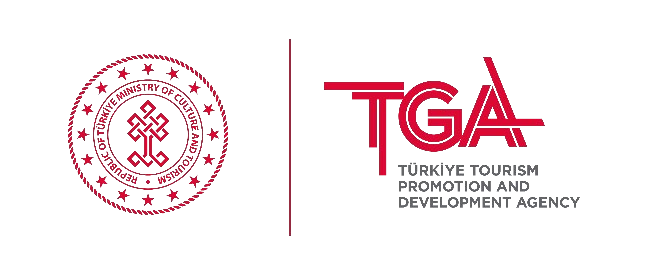 YASAL DAYANAK
2634 sayılı Turizm Teşvik Kanunun 30 uncu maddesinin üçüncü fıkrasında; ‘’Bakanlık, Türkiye Turizm Tanıtım ve Geliştirme Ajansı ile iş birliği halinde, ülke turizminin uluslararası standartlarda geliştirilmesi, turizm faaliyetlerinin sürdürülebilir, çevreye duyarlı ve güvenli bir ortamda gerçekleştirilmesi, ülke turizm ürünlerinin uluslararası alanda tanıtılması ve pazarlanmasına katkı sağlaması amacıyla, yetki verilecek Türk Akreditasyon Kurumundan akredite ve uluslararası faaliyette bulunan denetim firmaları aracılığıyla sertifika programları uygulayabilir.’’ hükmü yer almaktadır.
AMAÇ
Türkiye, turizmin arz kaynakları olan doğal, kültürel ve sosyal unsurlardan koruma-kullanma dengesini göz önünde bulundurarak faydalanmak ve bu unsurları riske atmadan gelişmelerini ve küresel ölçekte tanınmalarını sağlamak amaçlarıyla ulusal sürdürülebilir turizm standartlarını ulusal ve uluslararası paydaşlarla iş birliği halinde geliştirmektedir. Türkiye Sürdürülebilir Turizm Endüstri Kriterleri (TR-I), Türk turizm sektörünün sürdürülebilir büyümesini temin etmek ve tüm turizm paydaşlarının katılımıyla Türk turizmine ilişkin ortak bir anlayış geliştirmek üzere oluşturulmuştur. TR-I, konaklama tesisleri ve tur operatörleri için uygulanmak üzere hazırlanmıştır. Bu çerçevede TR-I, küresel ölçekte kabul gören sürdürülebilir turizm kriterleri ile Türkiye’nin sosyal ve kültürel yapısına uygun kriterleri bünyesinde barındırmaktadır. TR-I, dört ana başlık etrafında düzenlenmiştir: sürdürülebilir yönetim; sosyo-ekonomik etkiler; kültürel etkiler ve çevresel etkiler. TR-I standartları, çeşitli ölçütler çerçevesinde Türkiye Cumhuriyeti Kültür ve Turizm Bakanlığı tarafından Türk turizm endüstrisince benimsenmesi zorunlu tutulan ilke ve uygulamaları içermektedir ve TR-I standartlarına uyum yalnızca bu belgede yer alan kriterler temelinde mümkün olacaktır.
TR-I, Kültür ve Turizm Bakanlığı ve Türkiye Turizm Tanıtım ve Geliştirme Ajansı (TGA) öncülüğünde tüm sektörle ve uluslararası kuruluşlarla iş birliği halinde ortaya konmuştur. TGA, Türkiye’nin iç ve dış turizm pazarında bir marka ve cazibe merkezi haline gelmesi, somut ve somut olmayan doğal, kültürel, biyolojik ve insan ürünü mirasların keşfedilmesi, geliştirilmesi ve tanıtılması, kısa, orta ve uzun vadeli iletişim/pazarlama çalışmalarıyla Türkiye turizm kapasitesi ve turizm yatırımlarının ülke ekonomisindeki payı ve hizmet kalitesinin artırılması amacıyla çalışmalarını sürdürmektedir. Ajans, Kültür ve Turizm Bakanlığınca belirlenen turizm strateji ve politikaları doğrultusunda Türkiye’nin turizm hedeflerine ulaşması, mevcut turizm olanaklarının dünya çapında tanıtılması ve pazarlanması, potansiyel turizm olanaklarının ise keşfedilerek geliştirilmesi ve kazandırılmasına ilişkin olarak tüm tanıtım/pazarlama/iletişim faaliyetlerini yürütmektedir.
TR-I, turizm sektöründe sürdürülebilirlik standardının geliştirilmesine yönelik uluslararası normlarda belirleyici bir organ olan Küresel Sürdürülebilir Turizm Konseyi (GSTC) kriterlerine uyum sağlama sürecinde geliştirilmiştir. Bu çerçevede GSTC kriterlerinin tamamı, değiştirmeksizin TR-I tarafından benimsenmiştir. TR-I, GSTC kriterlerinin güncellenme periyoduna uygun olarak 3 ila 5 yıl arasında gözden geçirilir ve revize edilir. Revizyon planları ve gelecekteki revizyonlara halkın katılımı için önceden kayıt yaptırmakla ilgili bilgiler tga.gov.tr adresinde yer almaktadır. Web sitesi ayrıca Kriter geliştirme süreci ve bu sürecin tarihsel gelişimi hakkında bilgiler içermektedir
KAPSAM
TR-I’nin kapsamı aşağıdaki konuları içermektedir:
Türkiye çapında turizm sektörü tarafından uygulanan Türkiye Sürdürülebilir Turizm Kriterleri sertifikasyonu için temel teşkil eder.
Kriterler, her büyüklükteki işletmenin daha sürdürülebilir olması için temel yönergeler olarak hizmet eder ve işletmelerin Türkiye turizminin sürdürülebilir büyümesine katkıda bulunmasını amaçlar.
Kriterler, Türk toplumunun, ziyaretçilerin, sektörün ve turizm yatırımcılarının sürdürülebilir turizm ilke ve uygulamaları konusunda farkındalığını artırmaya yardımcı olur.
Kriterler, sürdürülebilir turizm sağlayıcılarını tanımak için etkili tanıtım ve pazarlamaya yönelik bir çerçeve olarak hizmet verir.
Kriterler, sürdürülebilir turizm ve çeşitli çevre etiketleri çerçevesinde Türkiye’nin Paris İklim Anlaşması’ndan ve Avrupa Yeşil Mutabakatı’ndan doğan yükümlülüklerini yerine getirmesine katkıda bulunur.
Sürdürülebilir turizm politikalarını, uygulamalarını ve gerekliliklerini geliştirmek için hükümet, sivil toplum, akademi ve özel sektör iş birliğine yönelik temel bir yaklaşım ve çerçeve belirler.
Üniversiteler ve turizm okulları gibi eğitim-öğretim kurumlarına temel esaslar sunar.
Sektöre ve yatırımcılara sürdürülebilirlik uygulamalarını teşvik edecek şekilde liderlik eder.
Büyüyen dünya turizm pazarında kriterler, sürdürülebilir turizm ürünleri çerçevesinde Türkiye’nin rekabetçiliğini artırarak daha fazla pazara erişim imkanı sağlamaya yardımcı olur, hem ziyaretçiler hem de seyahat acenteleri için sürdürülebilir turizm uygulamalarını benimseyen işletmelerin seçiminde rehberlik sağlar.
Kriterler ne yapılması gerektiğini söyler, nasıl yapılması gerektiğini ya da hedeflere ulaşılıp ulaşılmadığını söylemez. Kriterlere nasıl uyum sağlanması gerektiği, tamamlayıcı nitelikte olan performans göstergeleri, ilişkili eğitim materyalleri ve uygulama araçlarına erişim ve TGA tarafından hazırlanarak sektörün kullanımına sunulan El Kitabı ile belirlenmektedir 
Bu kriterler hakkında daha fazla bilgi ve rehberliğe, T.C. Kültür ve Turizm Bakanlığı tarafından ve TGA internet sitelerinden erişilebilir. Belirli bir durum için geçerli olmadığı bir gerekçe ile gösterildiği durumlar dışında tüm kriterlerin uygulanması Türkiye Cumhuriyeti Kültür ve Turizm Bakanlığı tarafından Türk turizm sektörüne zorunlu tutulmaktadır. İstisnalar ve diğer kurallar, 
T.C. Kültür ve Turizm Bakanlığı tarafından belirlenerek sektör paydaşları ve tüm kamuoyu ile şeffaf şekilde paylaşılır.
BÖLÜM B: Yerel/Bölge toplumunun sosyal ve ekonomik faydalarının en üst düzeye çıkarılması ve olumsuz etkilerin en aza indirilmesi



İlgili belgeler:
Yerel ve/veya adil ticarete öncelik verildiğine dair satın alma politikası
Yerel tedarikçi temin belgeleri (aracı olan firmalardan alınacak)
Yerel ve/veya adil ticaret ile temin edilen ürünlerin oranını gösteren kanıt ve kayıtlar,
Yerel ve/veya duyarlı ve adil ticaret ile temin edilen ürünlerin bir önceki denetime göre
artış kaydetmesi
Diğer destekleyici belgeler:
Tedarikçi seçim ve değerlendirme kriterleri
Yerinde tedarikçi denetim raporları (haberli/habersiz),
Mal kabul tesellüm tutanakları
Yerel kooperatif - direkt üreticiden temin vb. durumların belgelenmesi (fatura, fiş, sözleşme, irsaliye, vb.)
Onaylı tedarikçi listesi
ISO20400 - Sürdürülebilir Tedarik Standardı
ISO 26000 - Sosyal Sorumluluk Yönetim Sistemi
Türkiye Sürdürülebilir Turizm Programı  
    1.Aşama Belgesi 
    Takvimi

Başlama Tarihi :01.01.2023
Bitiş Tarihi        :31.12.2023
1.Aşama Belgelendirme Yapmaya Yetkili Firmalar
Alberk QA Uluslararası Teknik Kontrol ve Belgelendirme A.Ş.
Barbaros Mahallesi Ak Zambak Sokak Varyap Meridian Grand Tower A Blok Kat: 19 Ataşehir/ İstanbul/Türkiye
Telefon: +90 (549) 387 00 75, +90 (535) 961 00 35, +90 (549) 247 10 33, +90 (0532) 387 00 88,+90 (216) 572 49 10/Dahili: 114 ve 126Web Sitesi : www.qatechnic.com
DQS Denetim ve Belgelendirme Ltd. Şti.
19 Mayıs Mah. Sinan Ercan Cad. Paşa Korusu Sitesi No:18-1 B Blok 34736 Kadıköy / İstanbul
Telefon: +90 216 457 3839 Mobil Tel: +990 542 825 3580E-Mail:    info.tr@dqs.deWeb Sitesi : www.dqsglobal.com
FQC Global Sertifikasyon Anonim Şirketi
Cevizli Mah. Tansel Cad. Bulut Plaza No:12-18 Kat:4 Ofis:28 Maltepe / İstanbul
Tel: 0216 457 69 08 – 444 21 41Mobil Tel: 0533 655 91 66 – 0541 790 33 34 – 0542 175 95 75E-Mail:   info@fqcglobal.orgWeb Sitesi : www.fqcglobal.org
Isa Denetim Belgelendirme ve Eğitim A.Ş.
Değirmen Sokak Ar Plaza No:16 K:6 34742 Kadıköy – İSTANBUL
Tel: +90 (216) 445 27 27Cep : +90 530 919 65 53E-Mail:   info.tr@mxns.com
Kiwa Belgelendirme Hizmetleri A.Ş.
İTOSB 9. Cadde No 15 Tepeören Tuzla – İstanbul – Türkiye
Genel Müdürlük: 0 216 593 25 75WhatsApp Hattı: 0 535 050 54 92
Web Sitesi: kiwa.com
LRQA Turkey Belgelendirme Hizmetleri Ltd. Şti.
Adres: 19 Mayıs Mah. Turaboğlu Sk. No: 2/1 Sıtkıbey Bey Plaza Kat:1 D:8 İstanbul 34736 Kadıköy
Telefon: +90 216 368 99 30 / +90 546 842 40 69
E-Mail:   info.lrqaturkey@lrqa.com; ozgul.poyrazoglu@lrqa.com
RoyalCert Belgelendirme ve Gözetim Hizmetleri A.Ş
Karaman Çiftlik Yolu Caddesi Küçükbakkalköy Mahallesi Kar Plaza E Blok No:47/13 Ataşehir İSTANBUL
Güvenli Turizm Çağrı Merkezi +90 (850) 532 14 19
E-Mail:  info@royalcert.com
Web Sitesi : tr.royalcert/.com/tr
TÜV Austria Turk Belgelendirme Eğitim ve Gözetim Hizmetleri LTD. ŞTİ.
Marmara ve Akdeniz Bölgesi İstanbul Merkez Ofis: 0 216 537 08 11-12 – Mobil: 0 537 597 26 96
Anadolu Bölgesi Ankara Ofisi: 0 216 537 08 11-12 – Mobil: 0 537 476 03 50 – Mobil: 0 536 272 06 60
Ege Bölgesi İzmir Ofisi: 0 232 423 40 90 – Mobil: 0 533 157 85 97
E-Mail:   bilgi@tuv.at
E-Mail:   infoturkey@tuv.at; bilgi@tuv.at
Web Sitesi : tr.tuv.at/tr/home
TRB Uluslararası Belgelendirme Teknik Kontrol ve Gözetim Hizmetleri Tic. Ltd.Şti.
Adres: Ehlibeyt Mah. Ceyhun Atuf Kansu Cad. No:106 D:47 Başkent Plaza Çankaya / ANKARA
Tel: 0312 442 57 92Cep Tel: 0532 682 10 63, 0533 420 10 65E-Mail:   info@trb.com.tr
Türk Standardları Enstitüsü Sistem Belgelendirme Grup Başkanlığı
Necatibey Cad. No:112 Bakanlıklar 06100 ANKARA
E-Mail:   mduru@tse.org.tr, ghb@tse.org.tr
Web Sitesi : www.tse.org.tr
TÜV Rheinland Uluslararası Standartlar Sertifikasyon ve Denetim A.Ş.
Kozyatağı Mah. Çolakoğlu Plaza B-Blok 12, Saniye Ermutlu Sk., 34742 Kadıköy/İstanbul
Tel: +90 (216) 665 32 00 , +90 (549) 791 81 66
E-Mail:   info@tr.tuv.com.com
Web Sitesi : www.tuv.com/turkey/tr/